Before YOU Start Work

The Safety Conversation Every Young Person Deserves
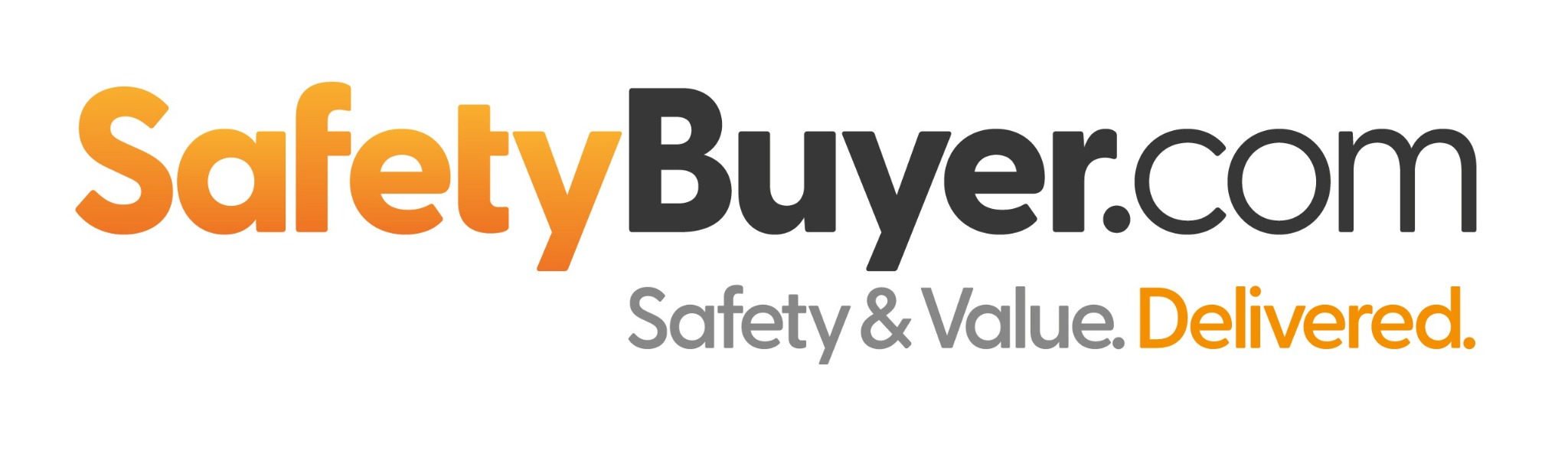 Why We’re Here
Understanding the real risks, the real responsibilities - and the vital importance of speaking up, slowing down, and staying safe.

Warehouses. Loading Bays. Yards. Distribution Centres

Risk of serious injury and loss of life

Employer Duties

Employee Duties

HSE Prosecution Examples
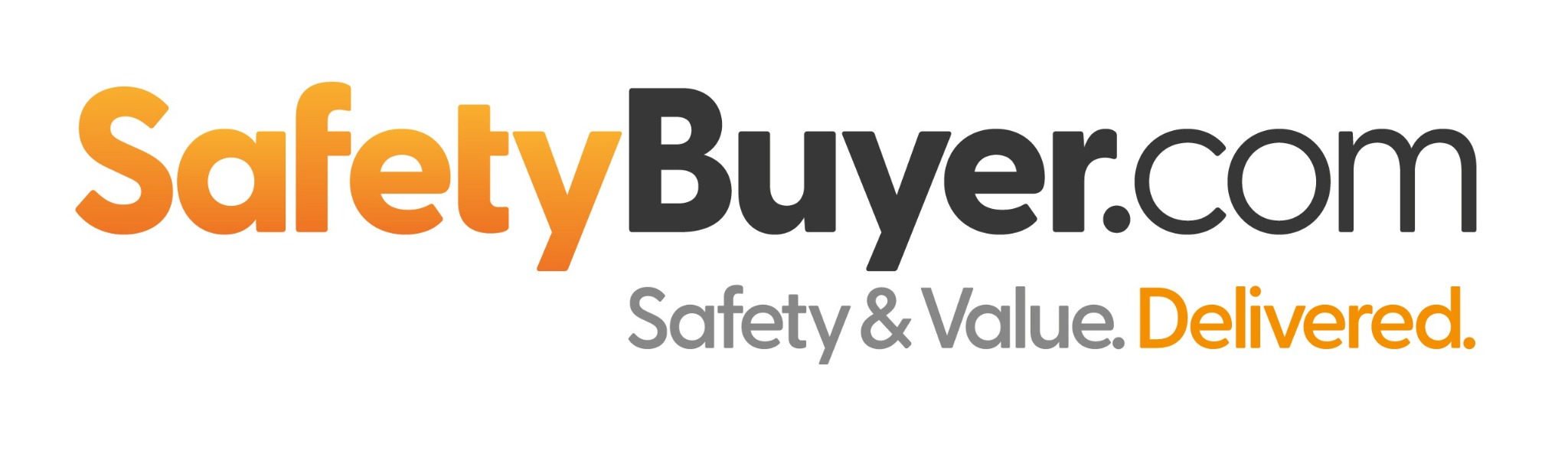 HSE Prosecutions Overview
59 prosecutions (2023–2025) involved:

Fork Lif Trucks, Warehouses, Yards & other moving vehicles

Lack of training, supervision & safe systems of work

Unsafe reversing & lack of traffic management

Ignoring near misses

Many workplaces get it right, tragically some don’t
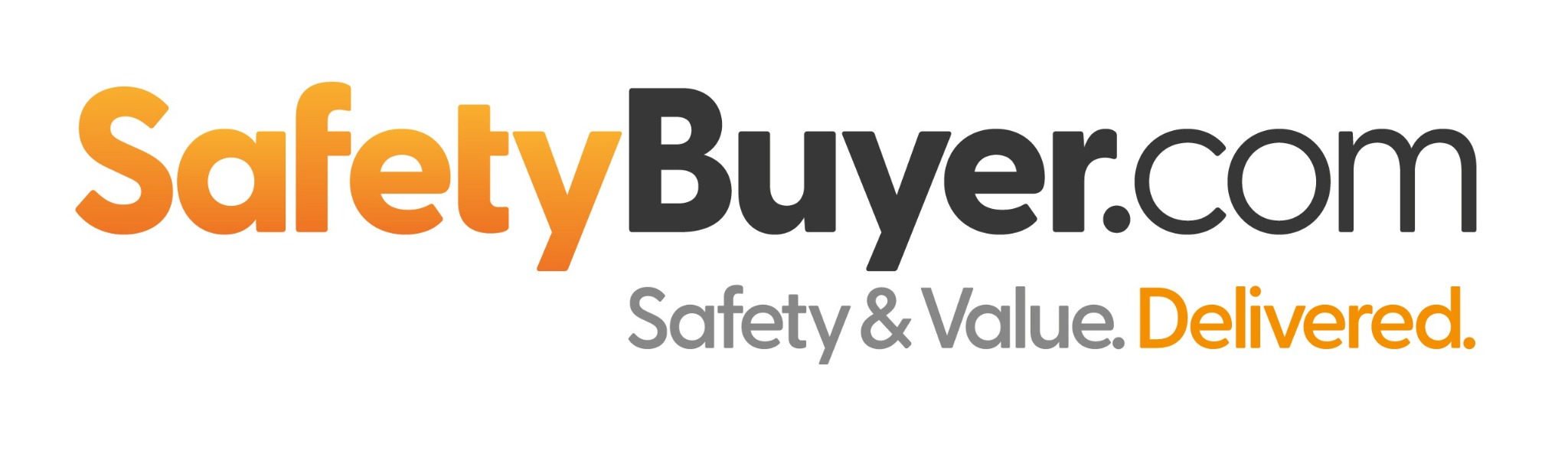 Case Snapshot: Forklift Truck Death
Manufacturing Company – Forklift Truck Death
A forklift truck operator died when his vehicle overturned after clipping a kerbstone at a depot.

The investigation found the company had failed to risk assess forklift use properly and enforce the wearing of seatbelts.

The company was fined £500,000.
🔗 Read the full case
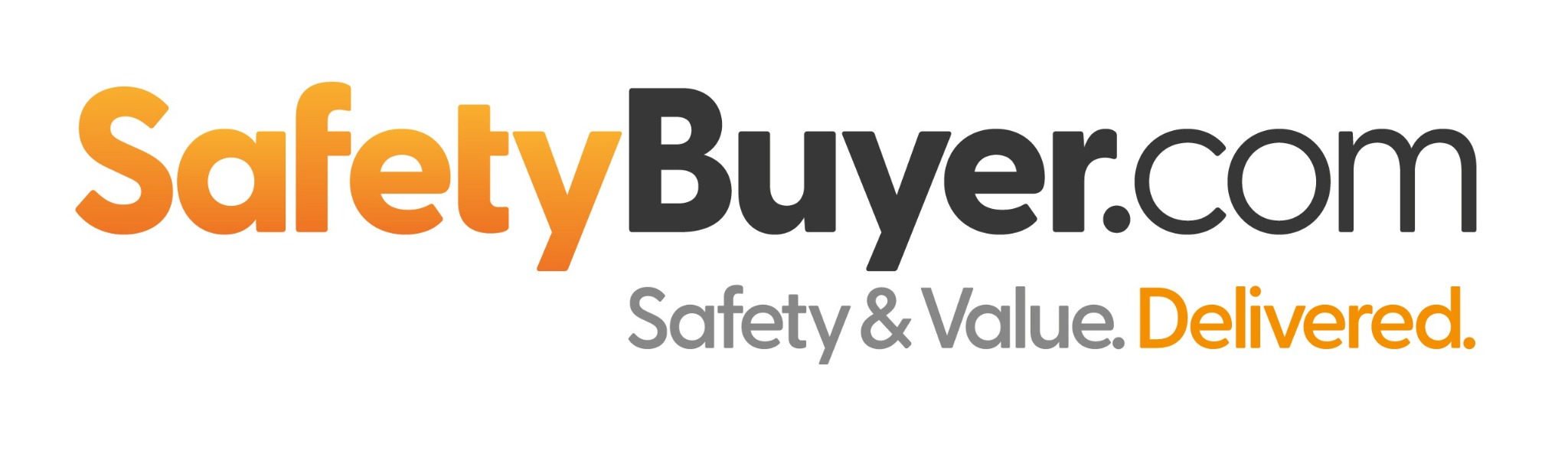 Case Snapshot: Worker Hit by Forklift
Plastics Manufacturer – Worker Hit by Forklift Truck
A worker suffered multiple leg fractures and a dislocated ankle after being struck by a forklift truck while collecting materials.

Investigators found poor traffic management, lack of adherence to safe working systems, and inadequate vehicle visibility measures at the site.

The employer was fined £400,000.
🔗 Read the full case
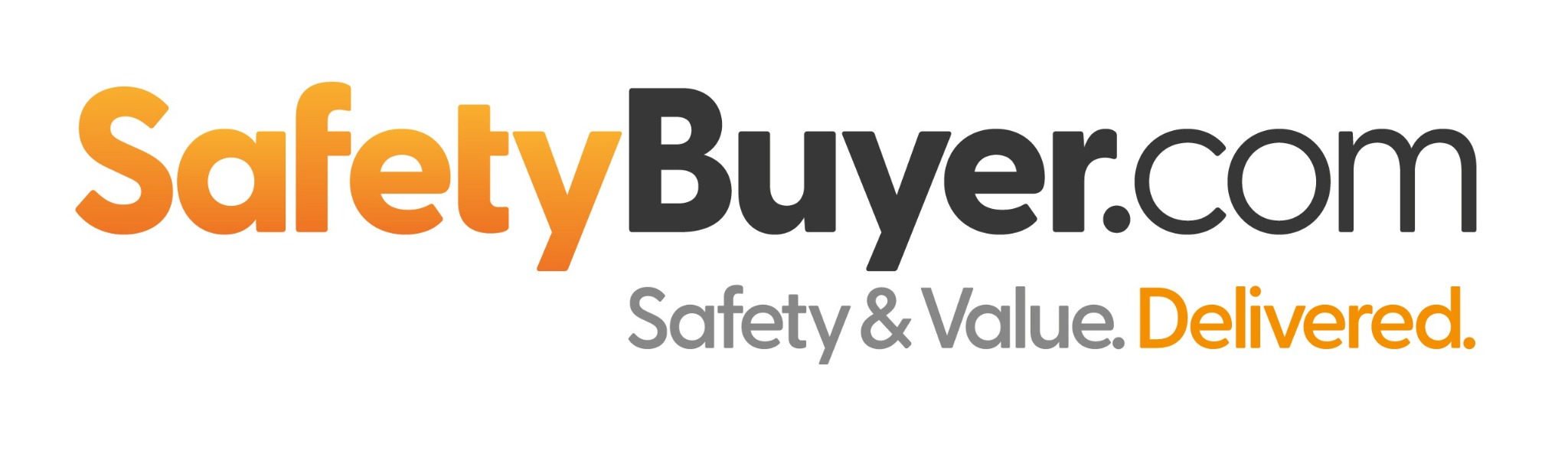 Case Snapshot: Serious Injuries in Warehouse
Fall From Height – Serious Injuries in Warehouse
A warehouse operative suffered serious head injuries after falling approximately five metres while retrieving products from high shelving using a ladder.
The investigation found the work at height had not been properly planned or made safe.
The company was fined £40,000.
🔗 Read the full case
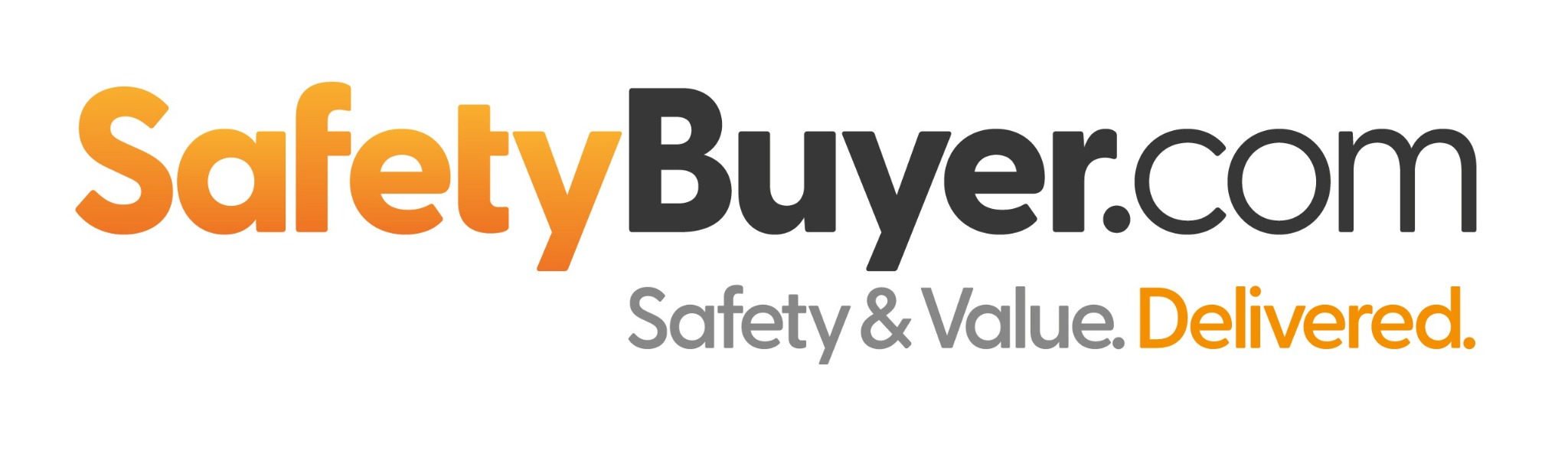 What the Law Says, and what it means to you
Every employer has a legal duty to protect you. This isn’t optional - it’s the law.

They must:
Provide proper induction and health & safety training (free of charge)
Identify and control risks
Provide necessary PPE
Supervise and monitor work


(HSAW 1974)
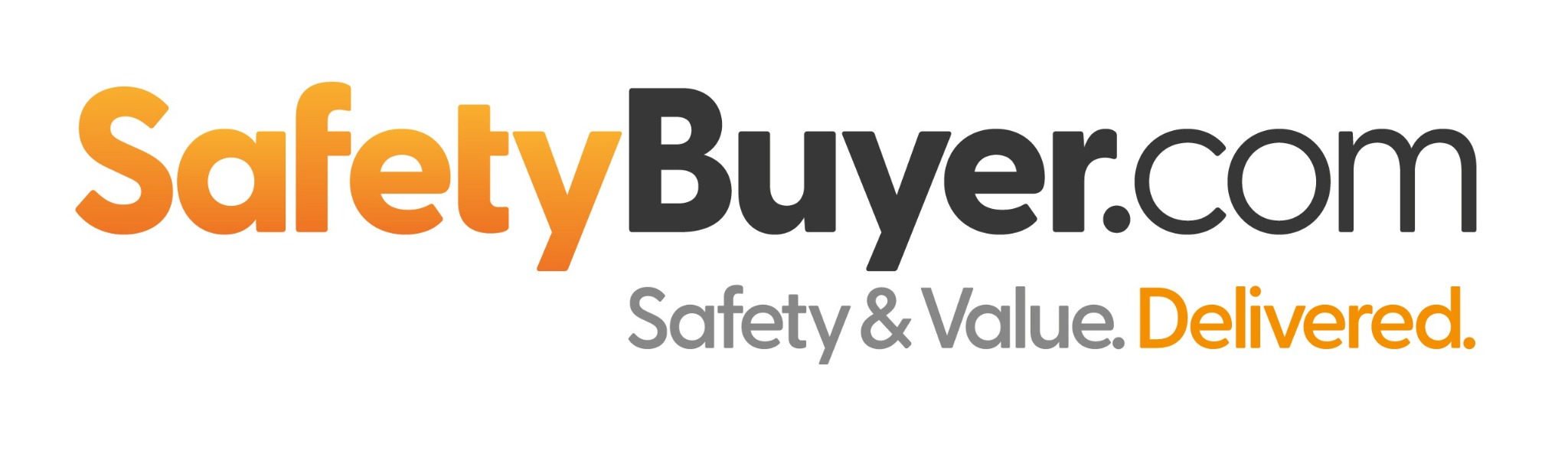 What You Must Do ‘Employee’ Responsibilities
Under the Health and Safety at Work etc. Act 1974 (HSAW 1974):

Take reasonable care for your own health and safety

Take reasonable care for the health and safety of others who may be affected by your actions or omissions

Cooperate with your employer on health and safety matters - such as following policies, instructions, and training

Use equipment properly - including protective clothing and safety devices provided

Report hazards and risks - inform your employer of anything that could be dangerous

Not misuse or interfere with anything provided for health, safety, or welfare purposes.
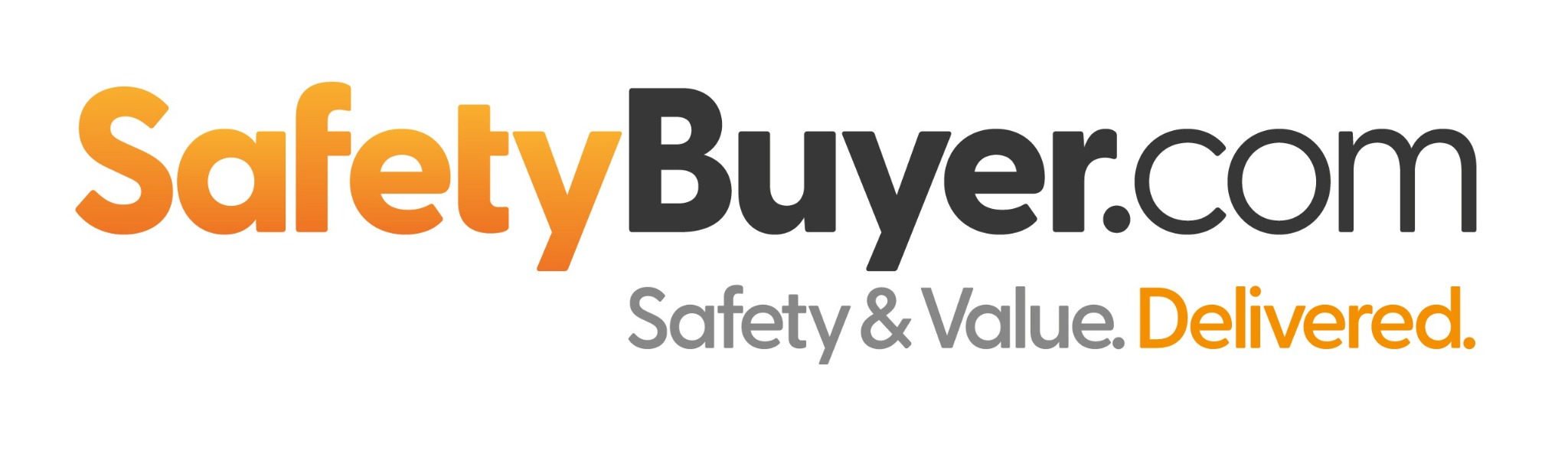 What 'Good' Looks Like
Here’s what your employer MUST do for you:

Assess risks and hazards and take precautions.

Explain how risks are controlled and who is responsible.

Involve you and safety reps in protecting everyone.

Provide free training so you can work safely.

Provide free PPE and equipment you need.

Provide toilets, washing facilities and drinking water.

Provide first aid facilities at work.

Report major injuries, deaths and dangerous incidents to the HSE.

Hold insurance and clearly display the certificate.

Coordinate with other employers to protect everyone on site.
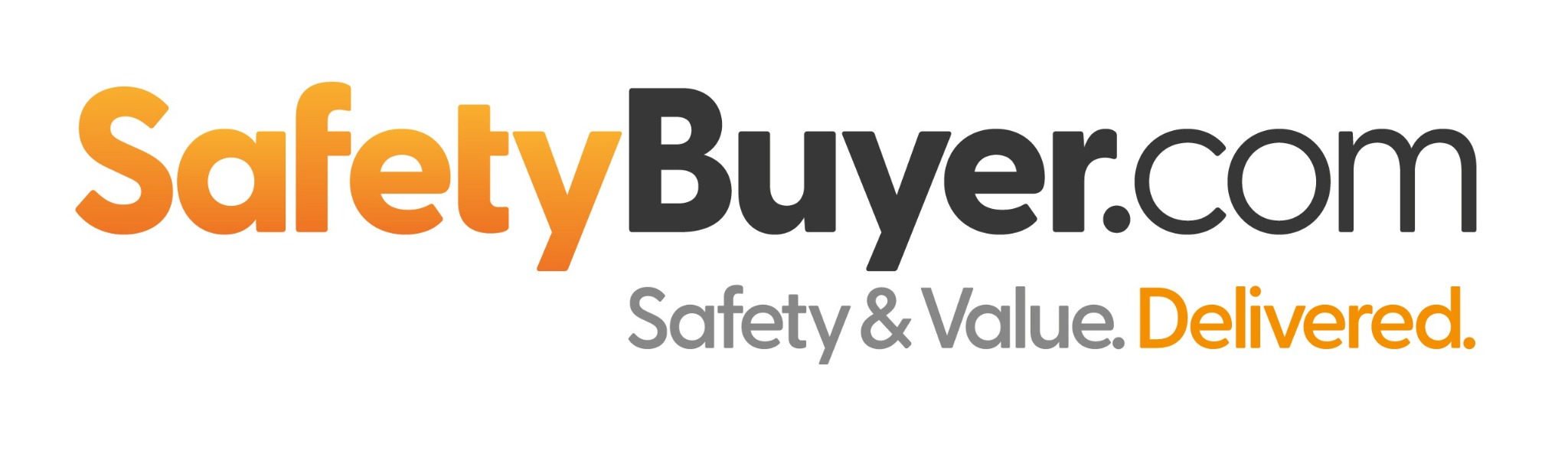 Your Voice Matters
A Culture of Safety, Not Just Compliance
The best safety cultures aren’t built on paperwork. They’re built on leadership, competence, investment, systems, constant review - and, most importantly, care for the people who work there.
If you're starting work - or supporting someone who is - remember:
A good employer will train you, supervise you, listen to you, and act on problems.
A bad employer might ignore risks, dismiss concerns, or expect you to “just get on with it.”
The difference could change your life.
You are allowed to question
You are allowed to say no
You are allowed to expect safety
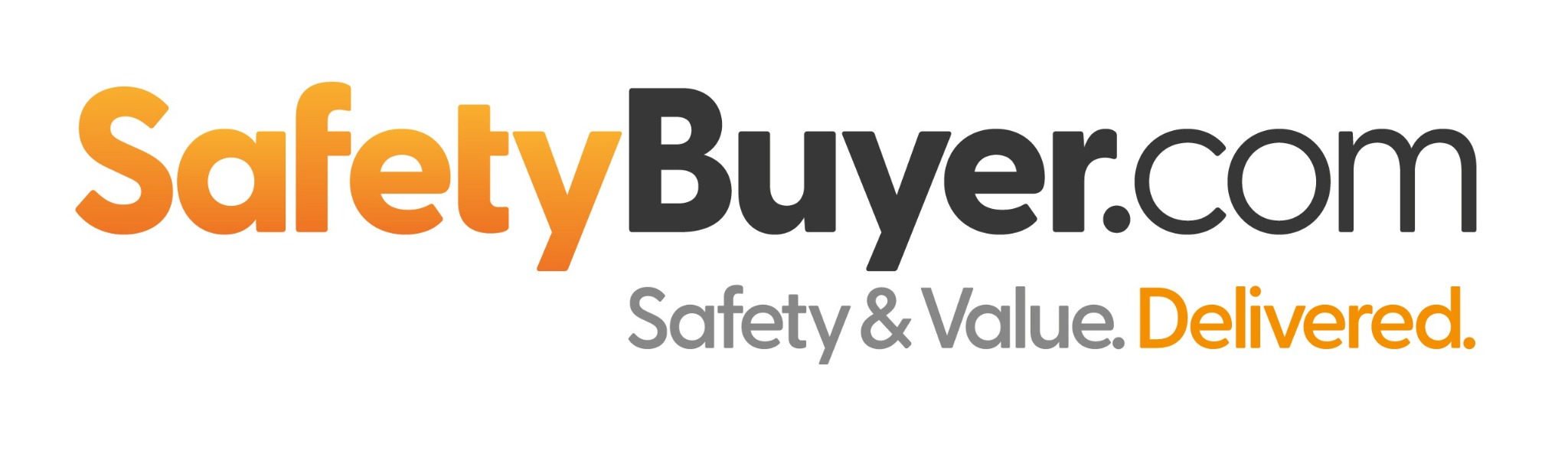 Final Thought
Every HSE prosecution isn’t just a number. It’s a life changed - or ended - because someone didn’t care enough, didn’t invest enough, or didn’t take the time to get it right.
Because protecting your future, and the future of those around you, starts with understanding what’s really at stake.

Think Safe, Work Safe, Home Safe




Footnote:Re:HSE prosecution reports from 2023–2025.The information used is publicly available via press.hse.gov.uk
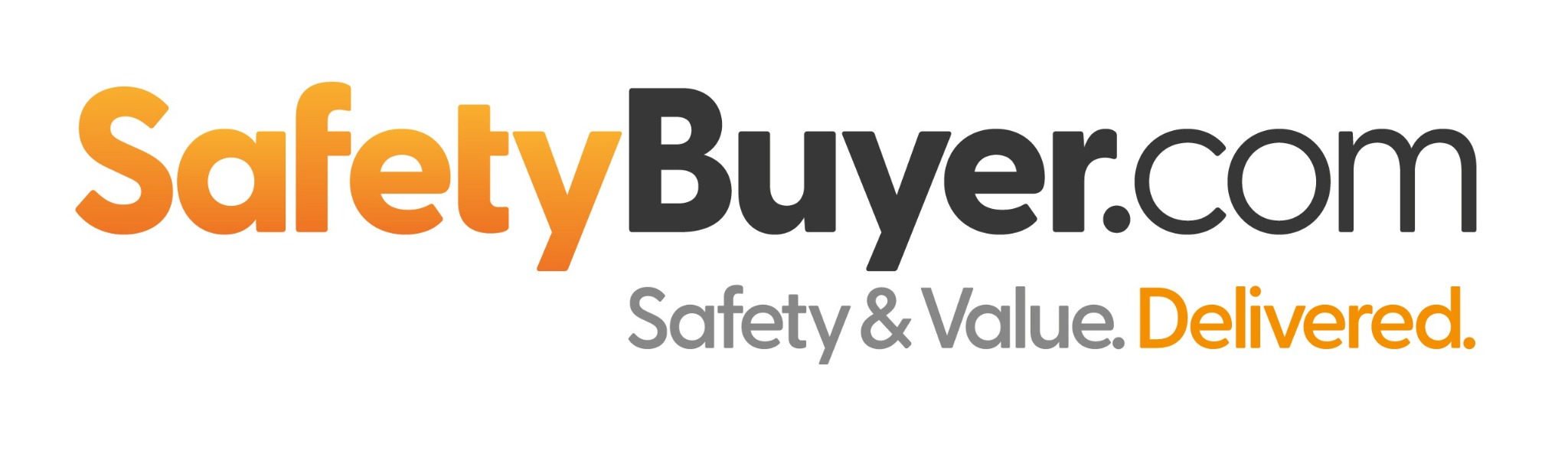 Add Your Site Policies
Customise this presentation as you wish, with your site rules, contacts, and reporting process.
This resource is for informational purposes only. We recommend consulting relevant regulatory guidance and a qualified professional before making any decisions or acting based on this content.
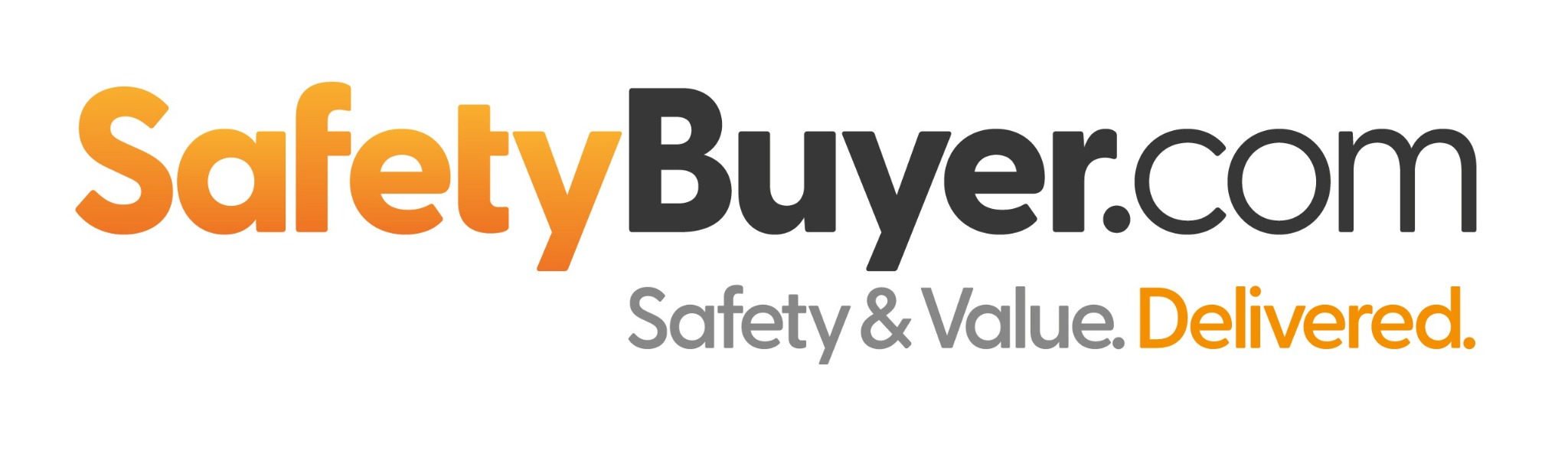